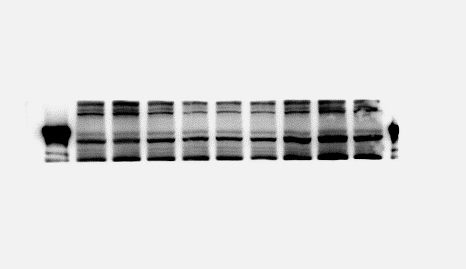 GLI1
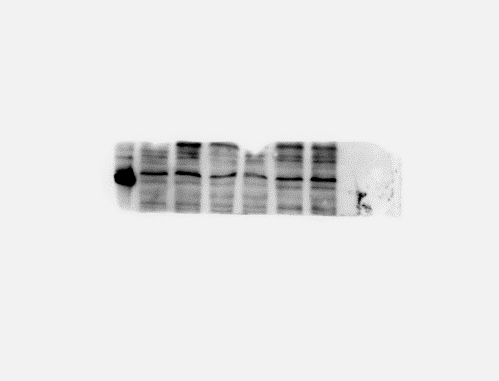 GLI1
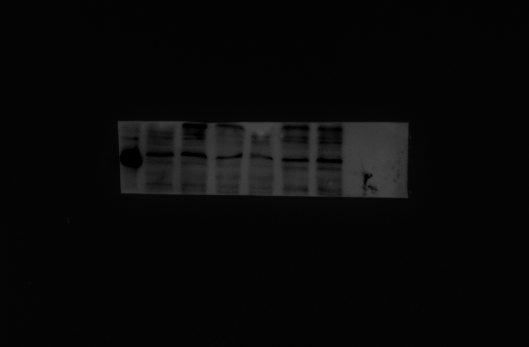 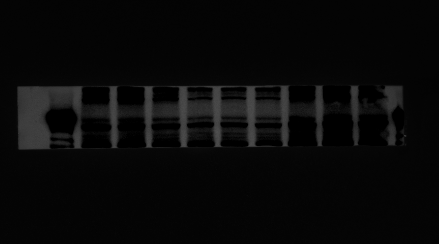 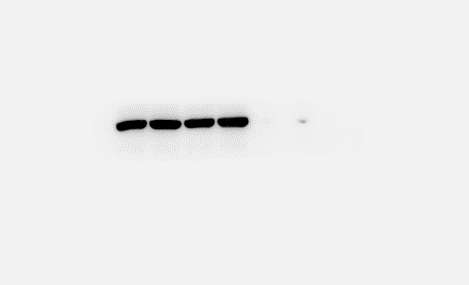 β-actin
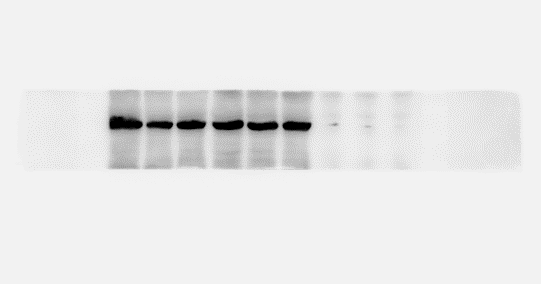 β-actin
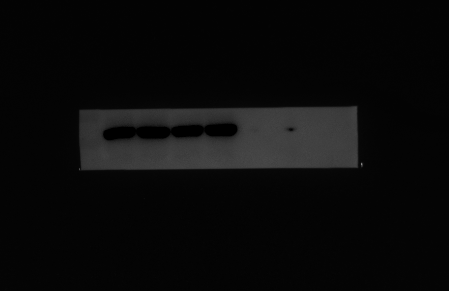 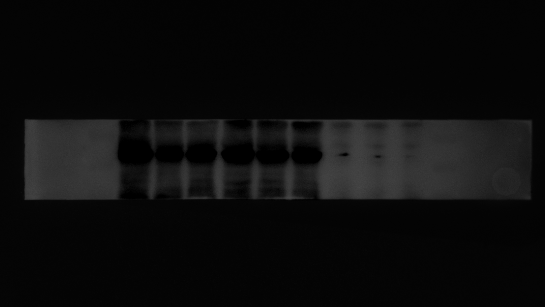 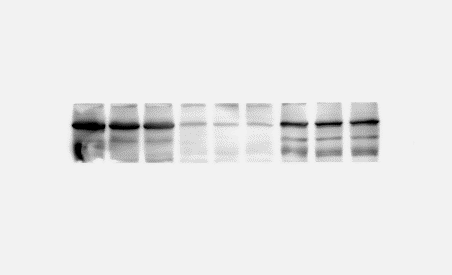 Lamin-B1
Lamin-B1
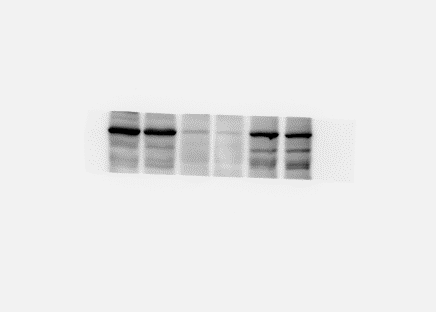 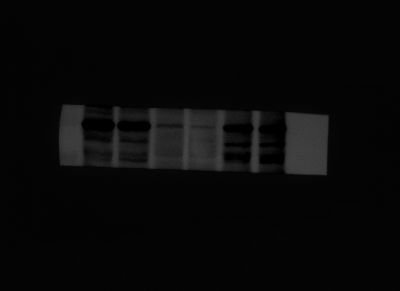 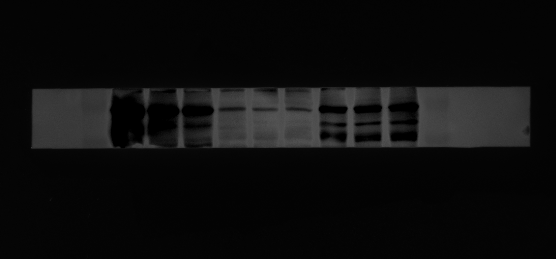 [Speaker Notes: Figure2]